2025年４月からの平日医師スケジュール表
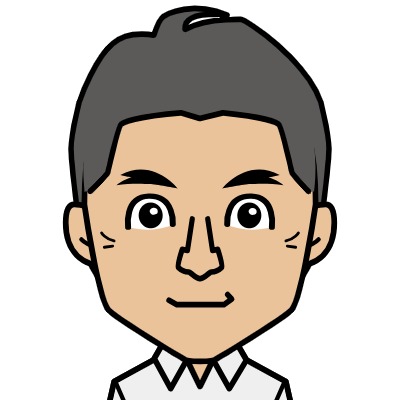 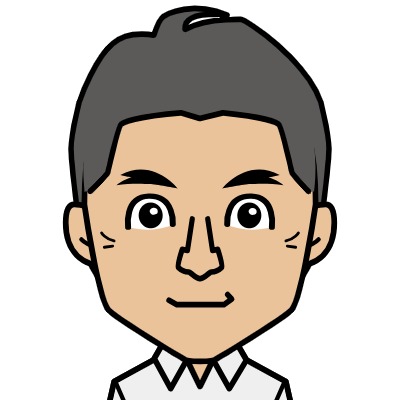 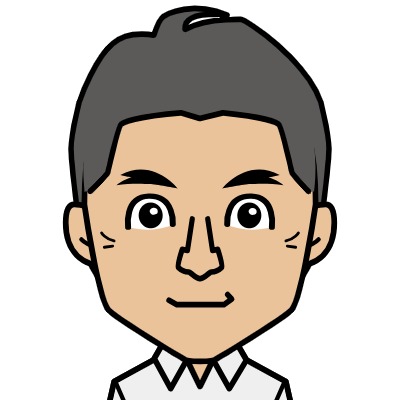 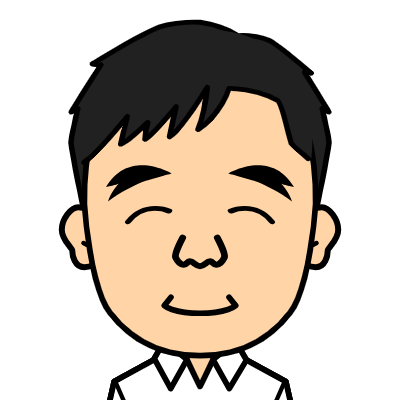 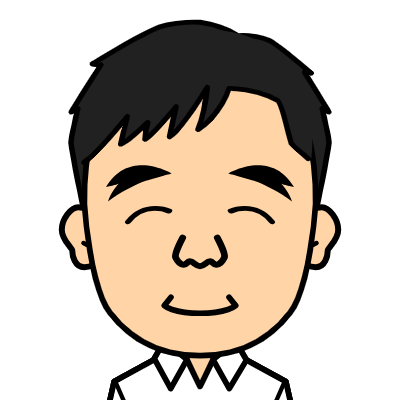 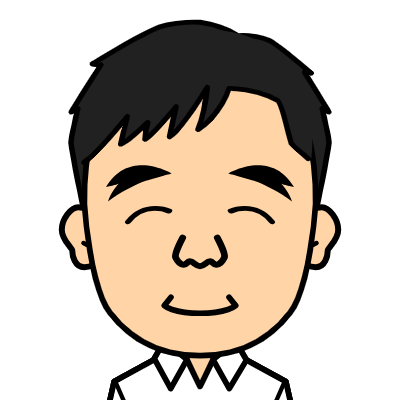 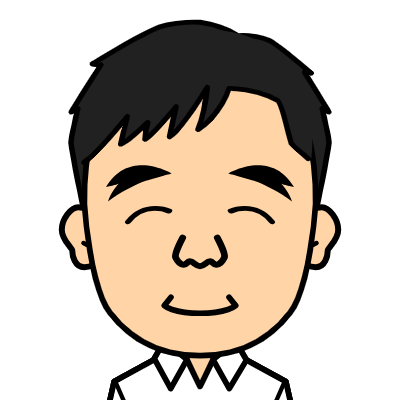 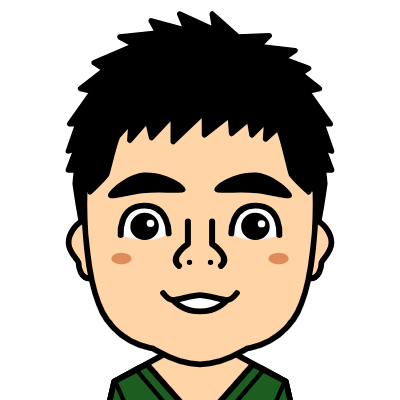 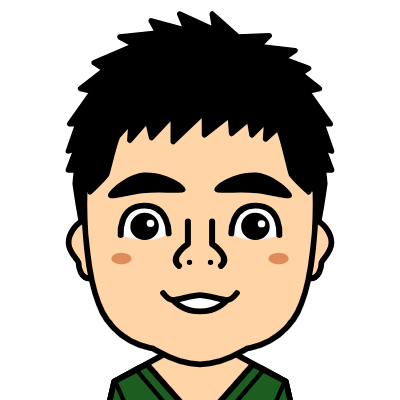 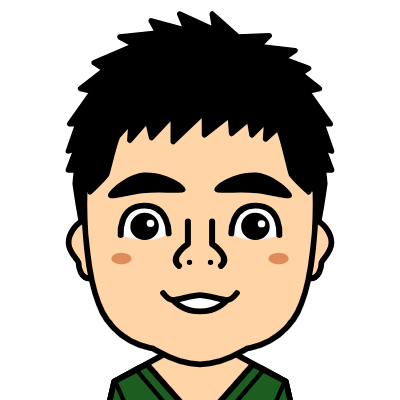 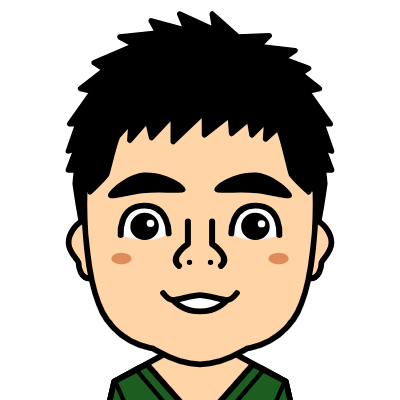